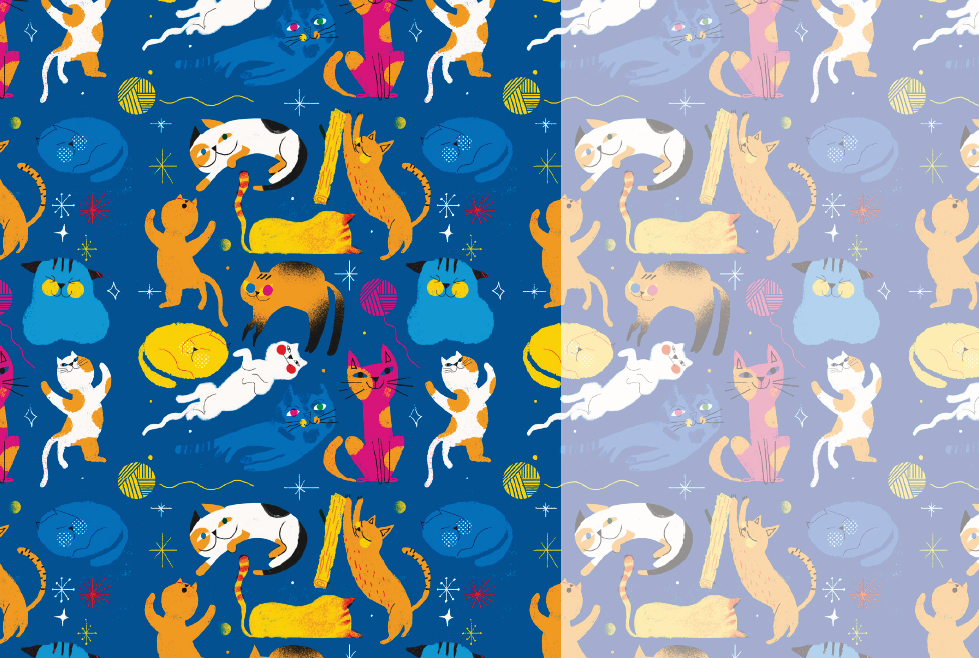 YO SOY ZETA

El libro para los y las bebés de Madrid




Dossier gráfico
Imagen 1
PORTADA
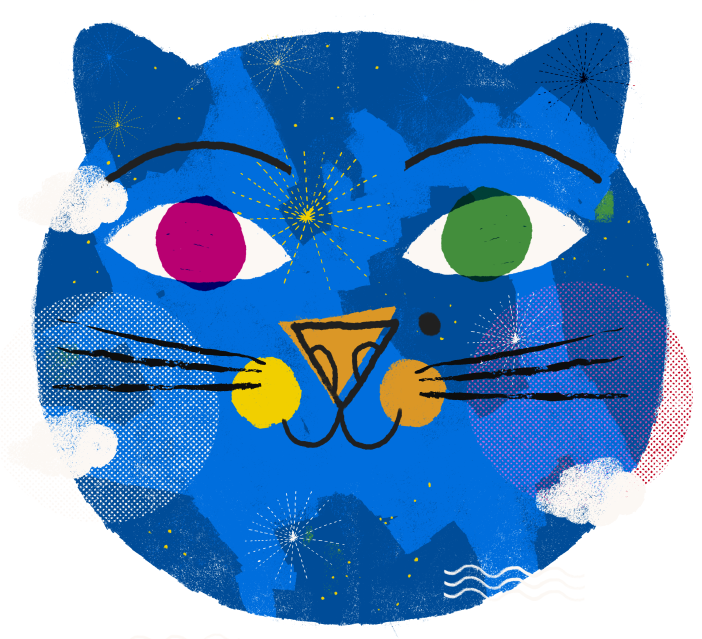 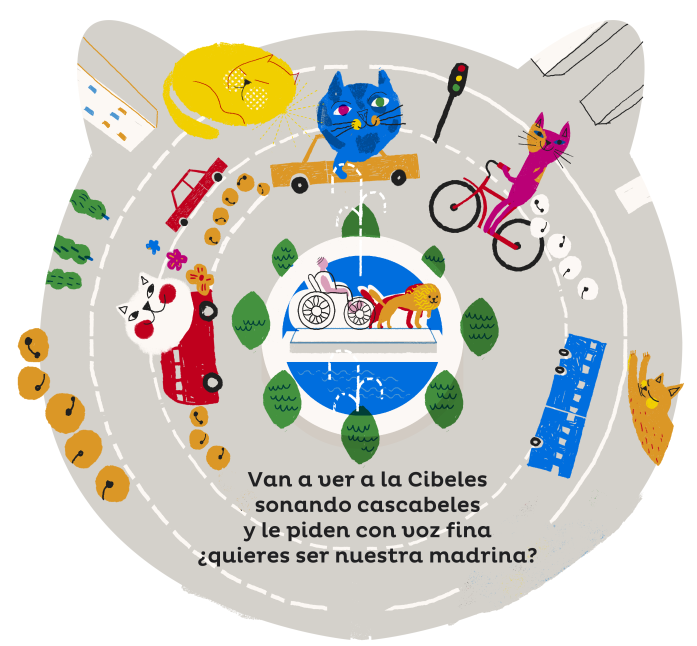 Imagen 2
INTERIOR
Imagen 3
21 GATOS, 21 DISTRITOS
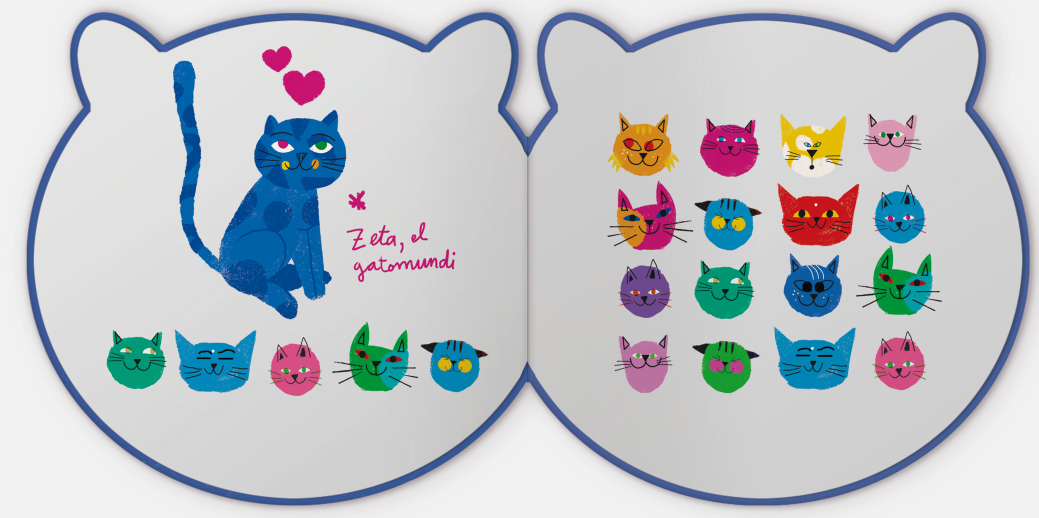 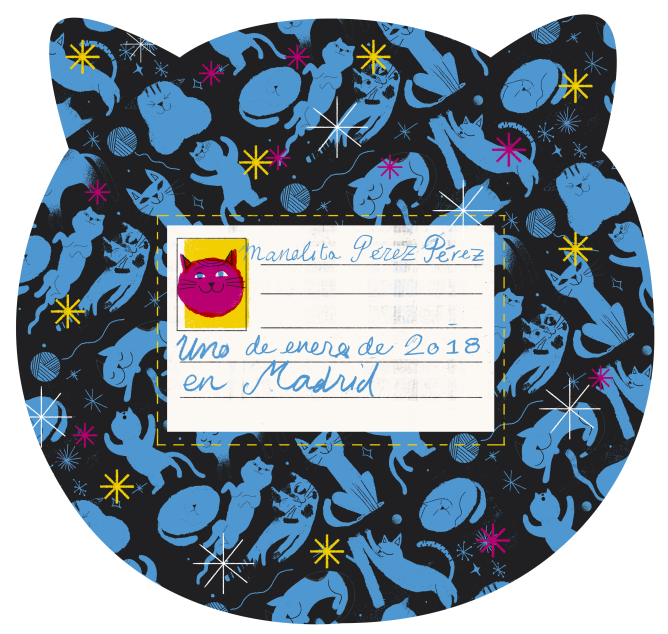 Imagen 4
CARNET 
DE GATO
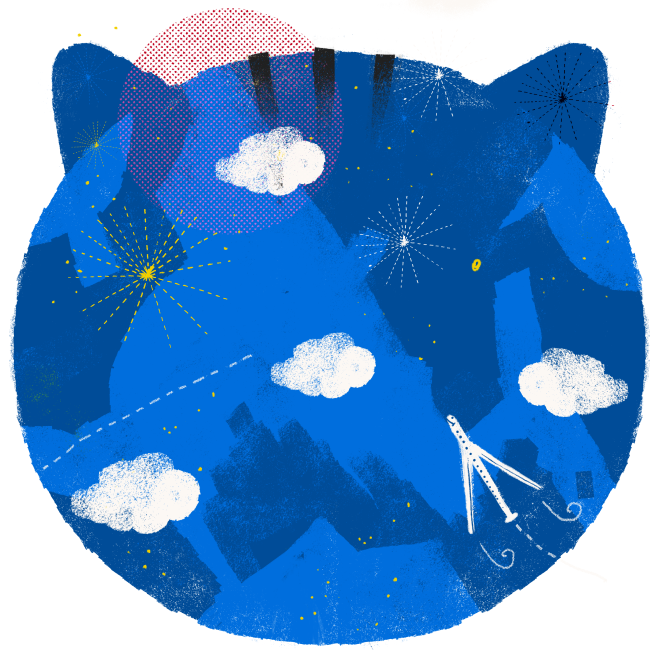 Imagen 5
CONTRA
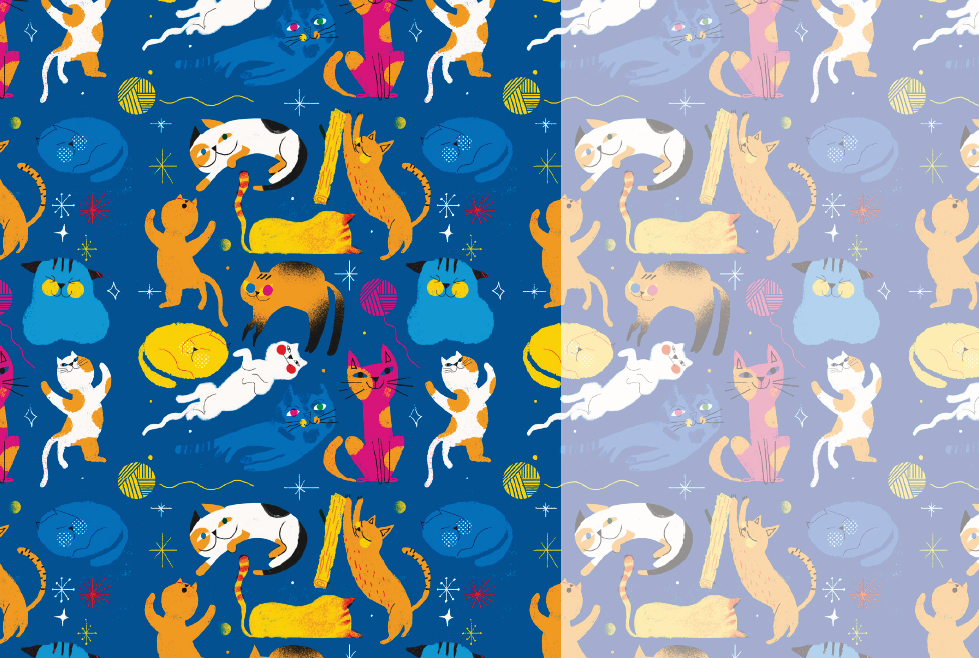 YO SOY ZETA

El libro para los y las bebés de Madrid




Dossier gráfico